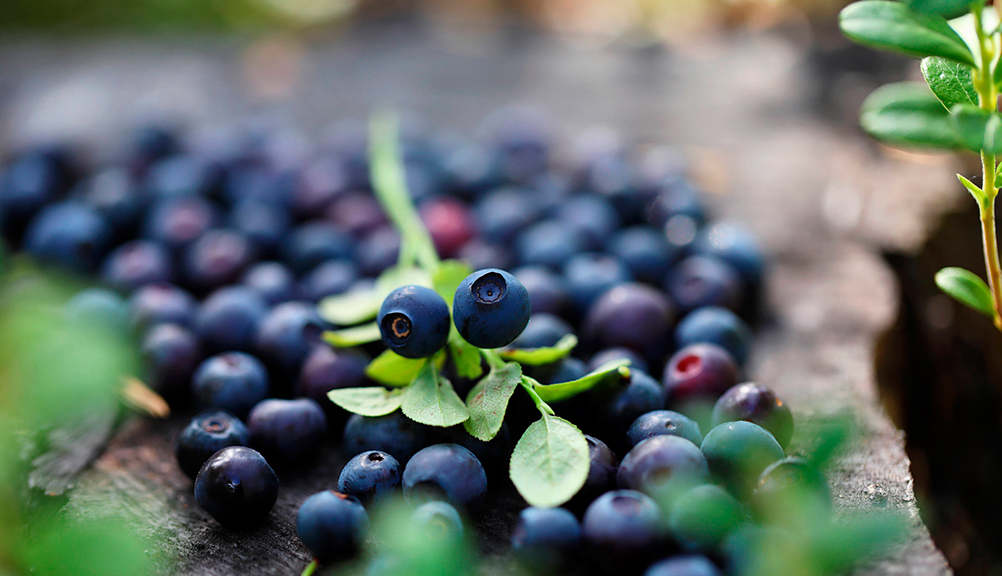 FINLANDIA 
PARA LOS AMANTES DE LA COMIDA
30.12.2020
Footer Here
1
Foto: Harri Tarvainen/Visit Finland mediabank
A los finlandeses les gusta impresionar a los turistas con las exóticas “delicias” de color negro, como el salmiakki (regaliz salado), el pan de centeno y el mämmi (pudín de centeno germinado). 

El color negro, realmente, no dice mucho acerca de la cocina local, yaque viene en todas las formas y colores. 

Los sabores puros de Finlandia, el limpio medio ambiente y la cercana relación con la naturaleza son demandados en todo el mundo.
2
UNA HISTORIA 	CULINARIA DE MÚLTIPLES 	INFLUENCIAS
3
La cultura culinaria finlandesa surge de la naturaleza nórdica, pero también ha sido influenciada por el Oriente y el Occidente.

Finlandia es un país extenso, cuyas considerables diferencias regionales se pueden apreciar también en la mesa del comedor.
4
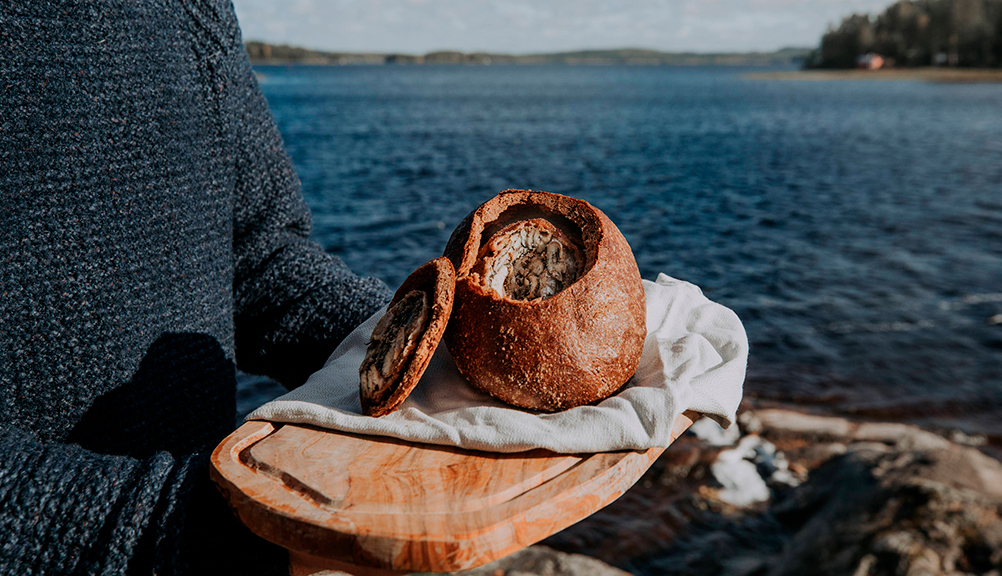 30.12.2020
Footer Here
5
Foto: Julia Kivelä/Visit Finland mediabank
Actualmente, la comida finlandesa goza de un renacimiento, a medida que los cocineros combinan viejas tradiciones con nuevas influencias de diferentes partes del mundo. 

Los amantes de la comida y los viajeros pueden disfrutar de las creaciones de los mejores chefs, no sólo en los restaurantes de alta cocina, sino también en eventos de comida callejera por todo el país.
6
COMIDA PURA de LA NATURALEZAIMPOLUTA
7
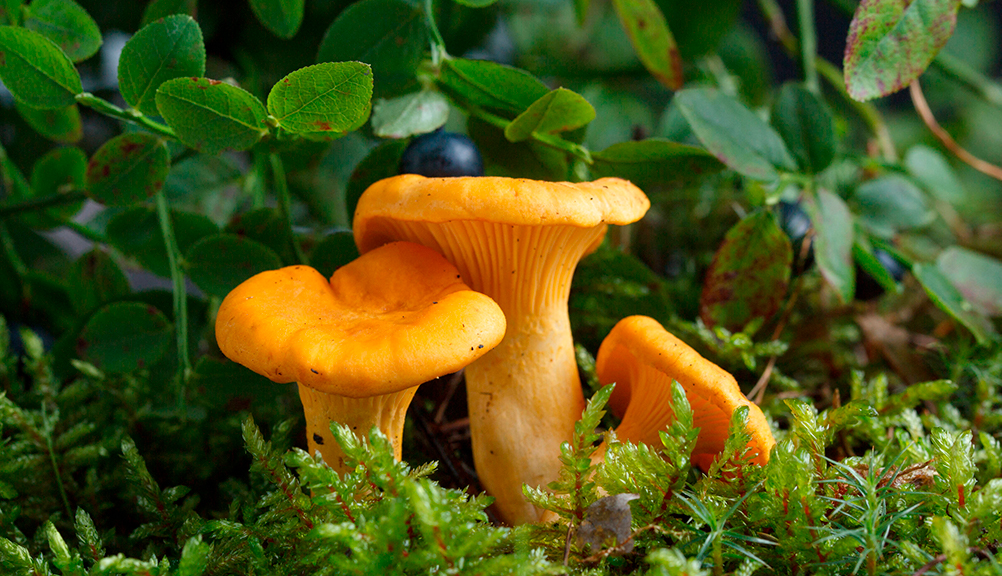 30.12.2020
Footer Here
8
Credit: Julia Kivelä/Visit Finland mediabank
Foto: Visit Finland mediabank
LA COMIDA FINLANDESA ES TANTO PURA
COMO SALVAJE.
Gracias a la variación extrema de luz y temperatura, los sabores finlandeses son claros, fuertes y suficientes por sí mismos. 


La comida finlandesa es a la vez bueno para la salud y apetitosa. 


Los visitantes tienen acceso excepcionalmente cercano al origen local de su comida, ya sea en el campo, el mar o la ciudad.
9
Los mejores SABORES pAra PROBAR
Karjalanpiirakka, también conocido como pastel careliano, se hace con harina de centeno y se rellena con patata, arroz o zanahoria. 

Ruisleipä, pan de centeno elaborado con masa madre, es un delicioso alimento básico finlandés. 

Korvapuusti se traduce como “bofetada" en español pero, en realidad, se trata esencialmente de un bollo o rollito de canela. 

Mustikkapiirakka, pastel de arándanos, servido con leche fresca, es una delicia conocida y amada por todos.
10
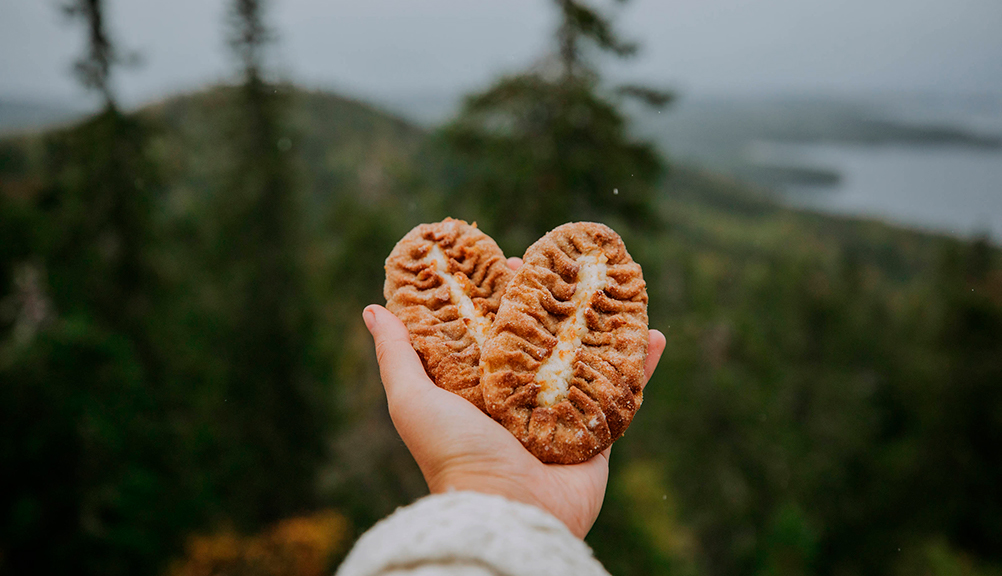 30.12.2020
Footer Here
11
Foto: Julia Kivelä/Visit Finland mediabank
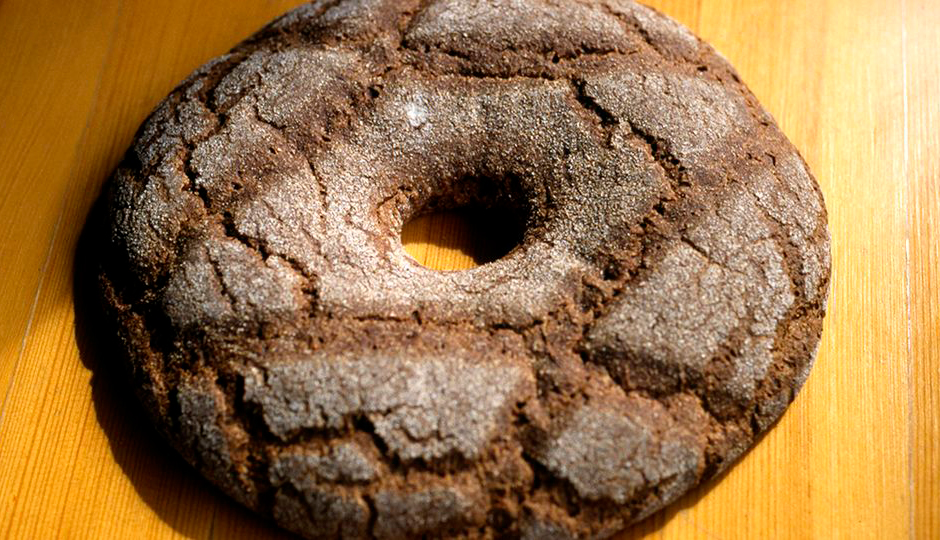 30.12.2020
Footer Here
12
Foto: Visit Finland
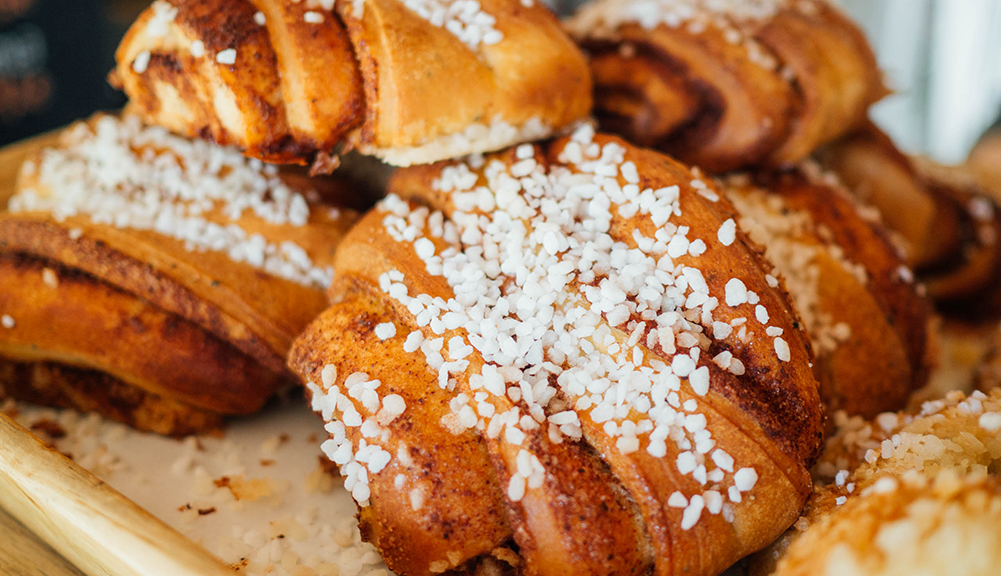 30.12.2020
Footer Here
13
Foto:Julia Kivelä/Visit Finland
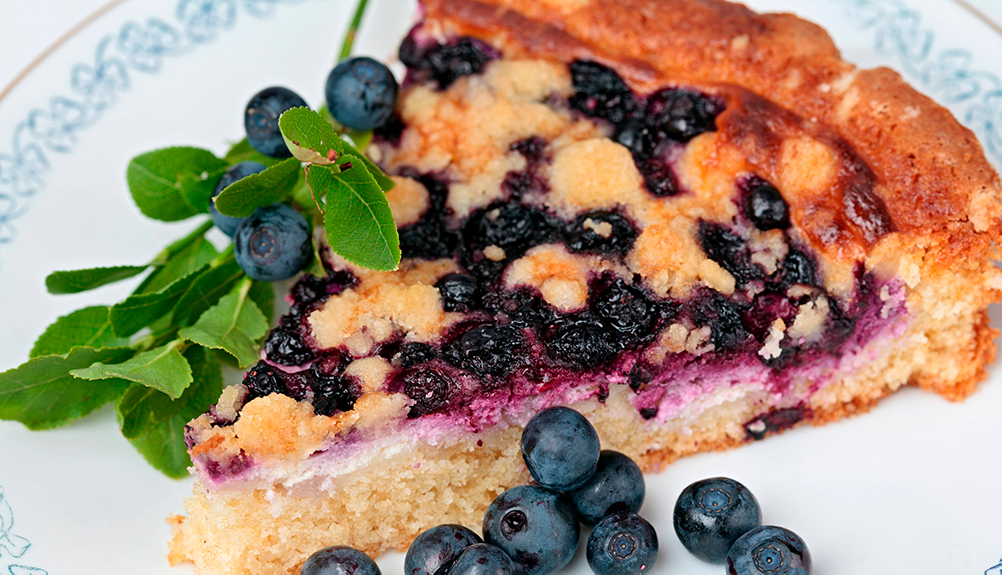 30.12.2020
Footer Here
14
Foto:Pirkko Kanervisto
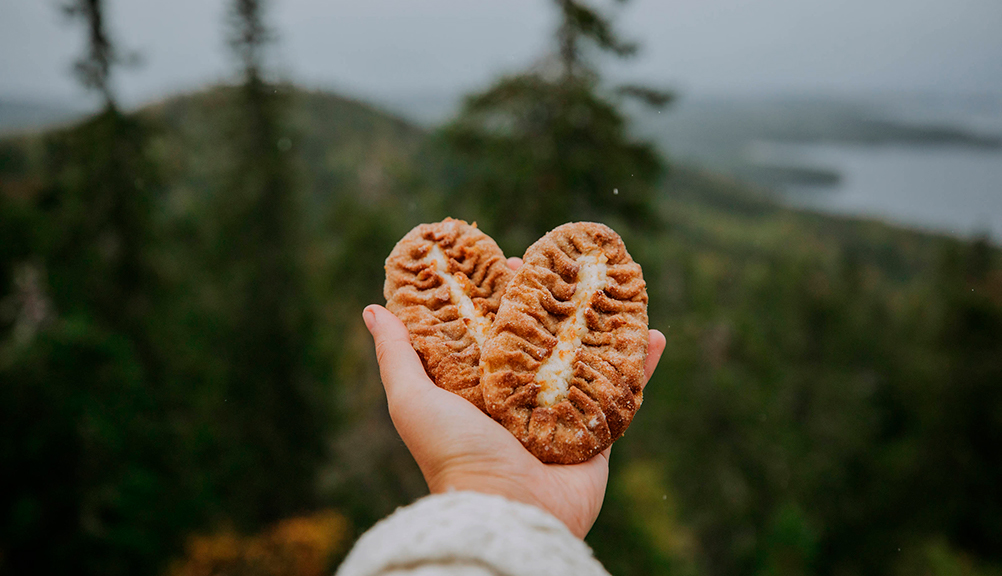 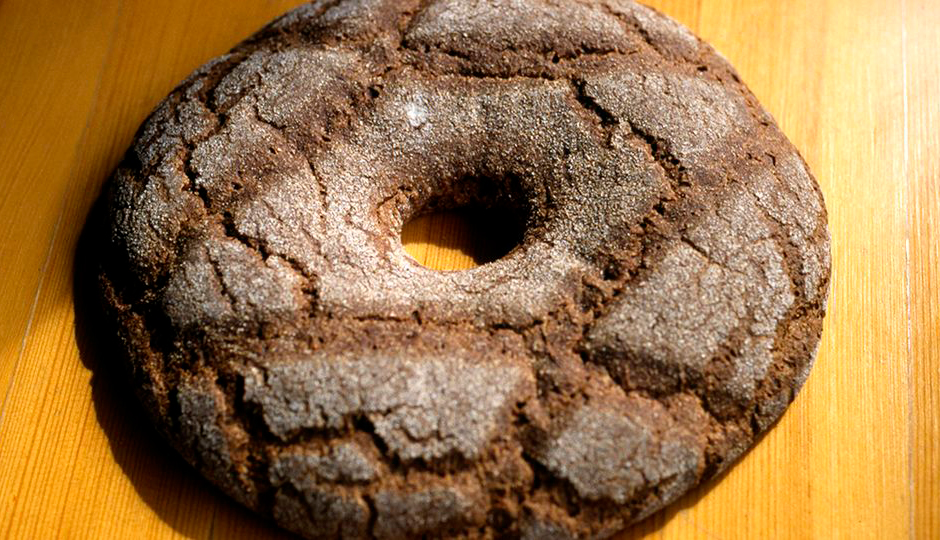 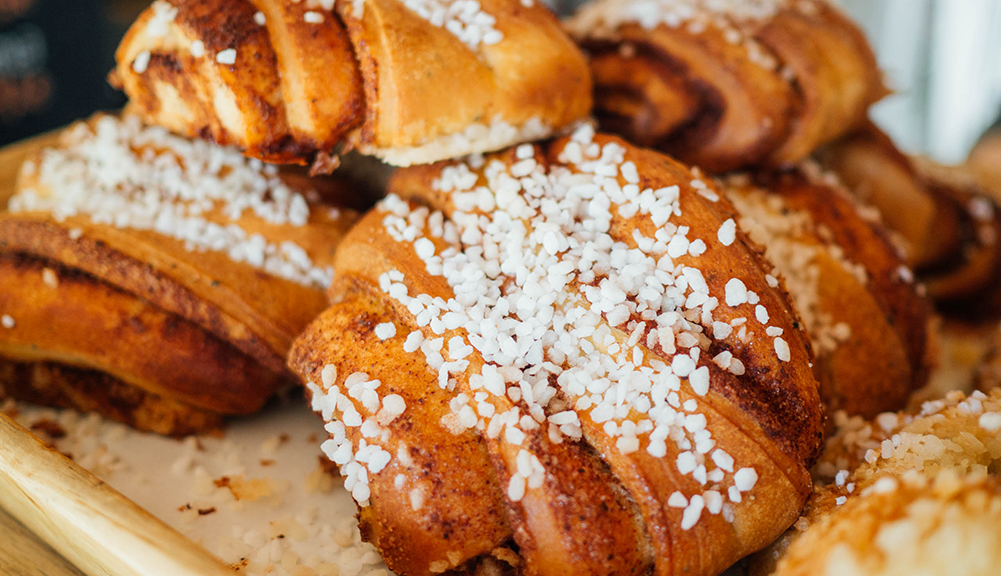 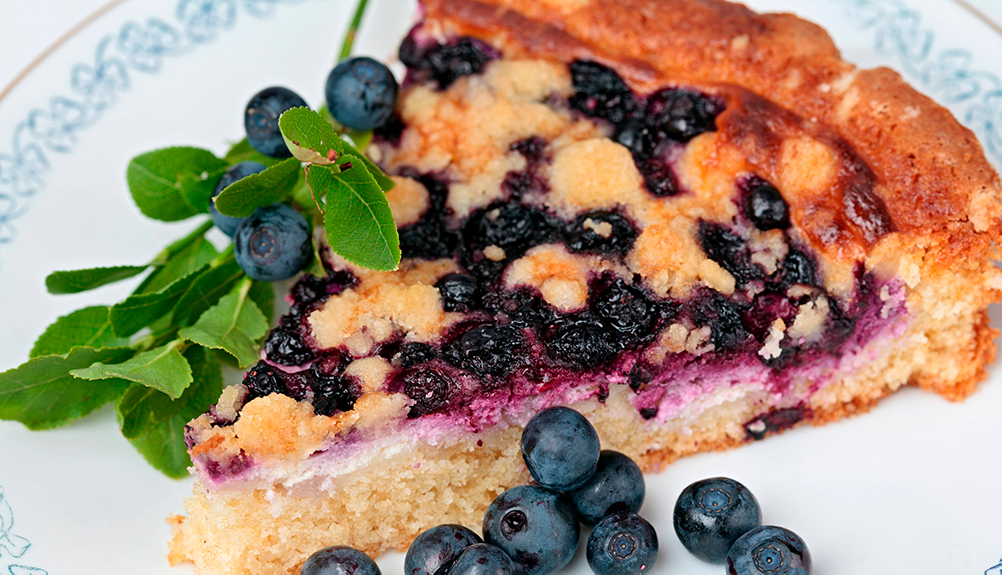 30.12.2020
Footer Here
15
Uudet perunat & silli, patatas nuevas con arenque. Las patatas nuevas comienzan a aparecer a mediados del verano.

Poronkäristys, guisado reno salteado, servido con puré de patatas. Los renos son propios de la provincia de Laponia, en el norte de Finlandia. 

Leipäjuusto, pan de queso, también conocido como “queso chillón finlandés”, es delicioso con mermelada de la mora de los pantanos.

Salmiakki, regaliz salado, es una delicia a la que casi todos los finlandeses son adictos – y les encanta darselos a probar a los visitantes.
16
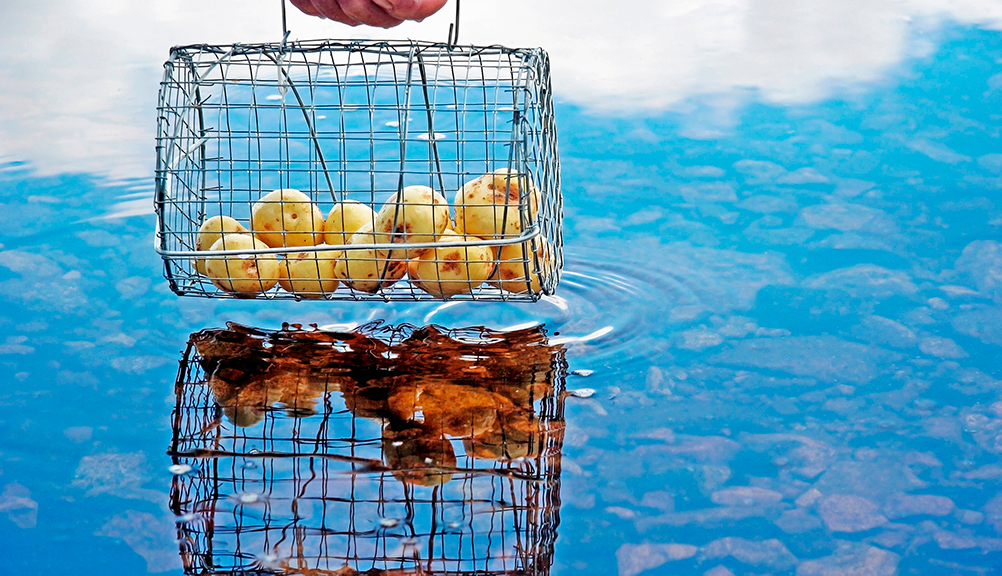 30.12.2020
Footer Here
17
Foto: Tarja Hoikkala/Vastavalo
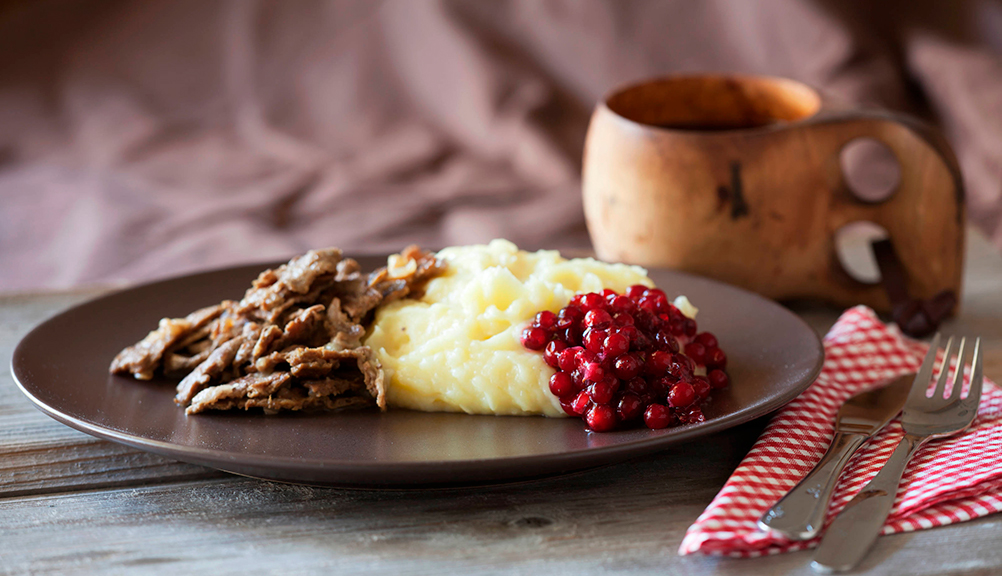 30.12.2020
Footer Here
18
Foto: Soili Jussila/Vastavalo
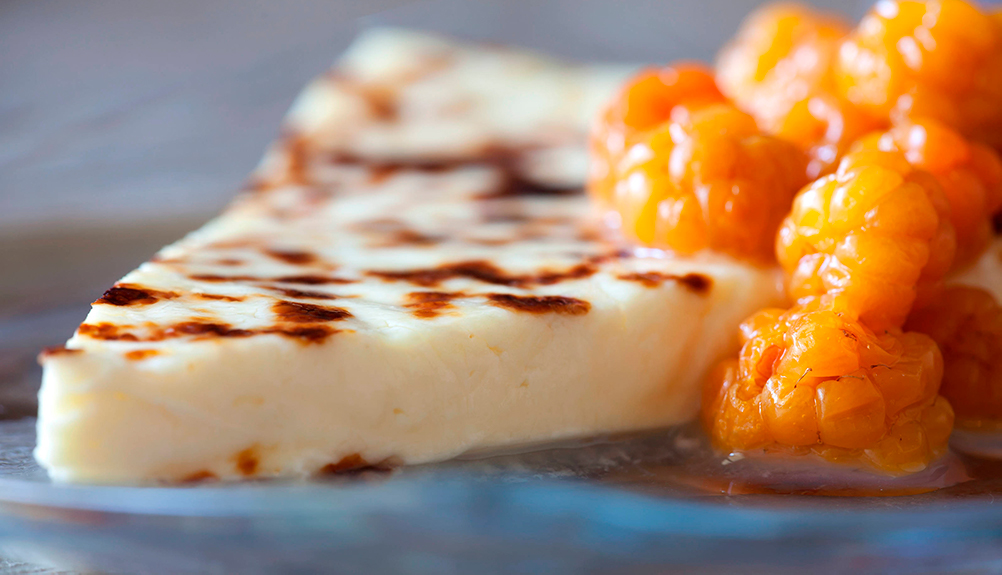 30.12.2020
Footer Here
19
Credit: Harri Tarvainen/Visit Finland mediabank
Foto: Soili Jussila/Vastavalo
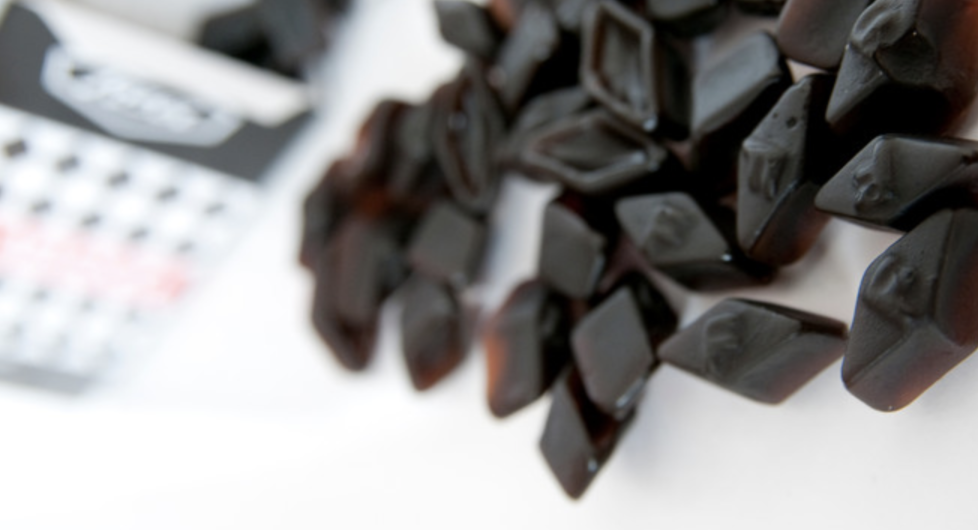 30.12.2020
Footer Here
20
Foto: Vastavalo/Visit Finland
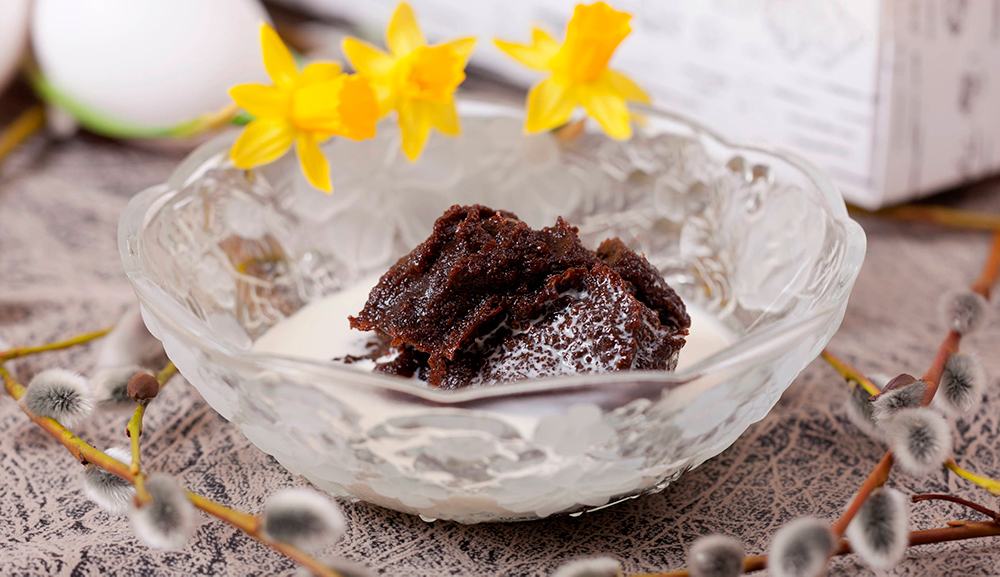 30.12.2020
Footer Here
21
Foto: Soili Jussila/Vastavalo